составила : учитель русского языка и литературы
Бочкарева Ирина Юрьевна
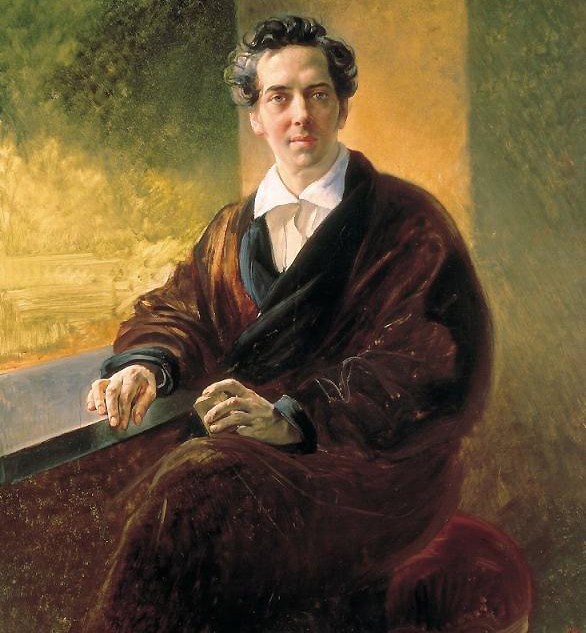 Антоний Погорельский                1787- 1836
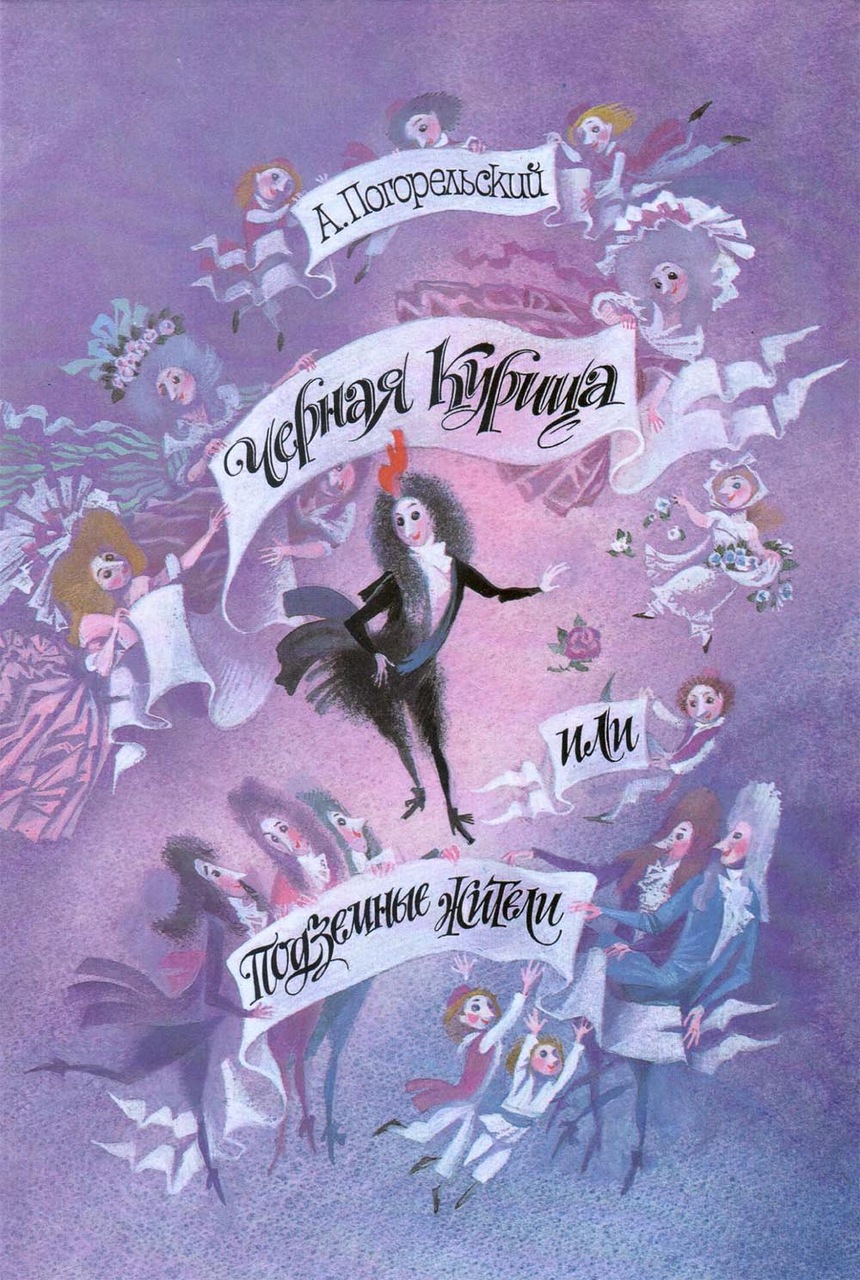 Алёша  У деревянного забора
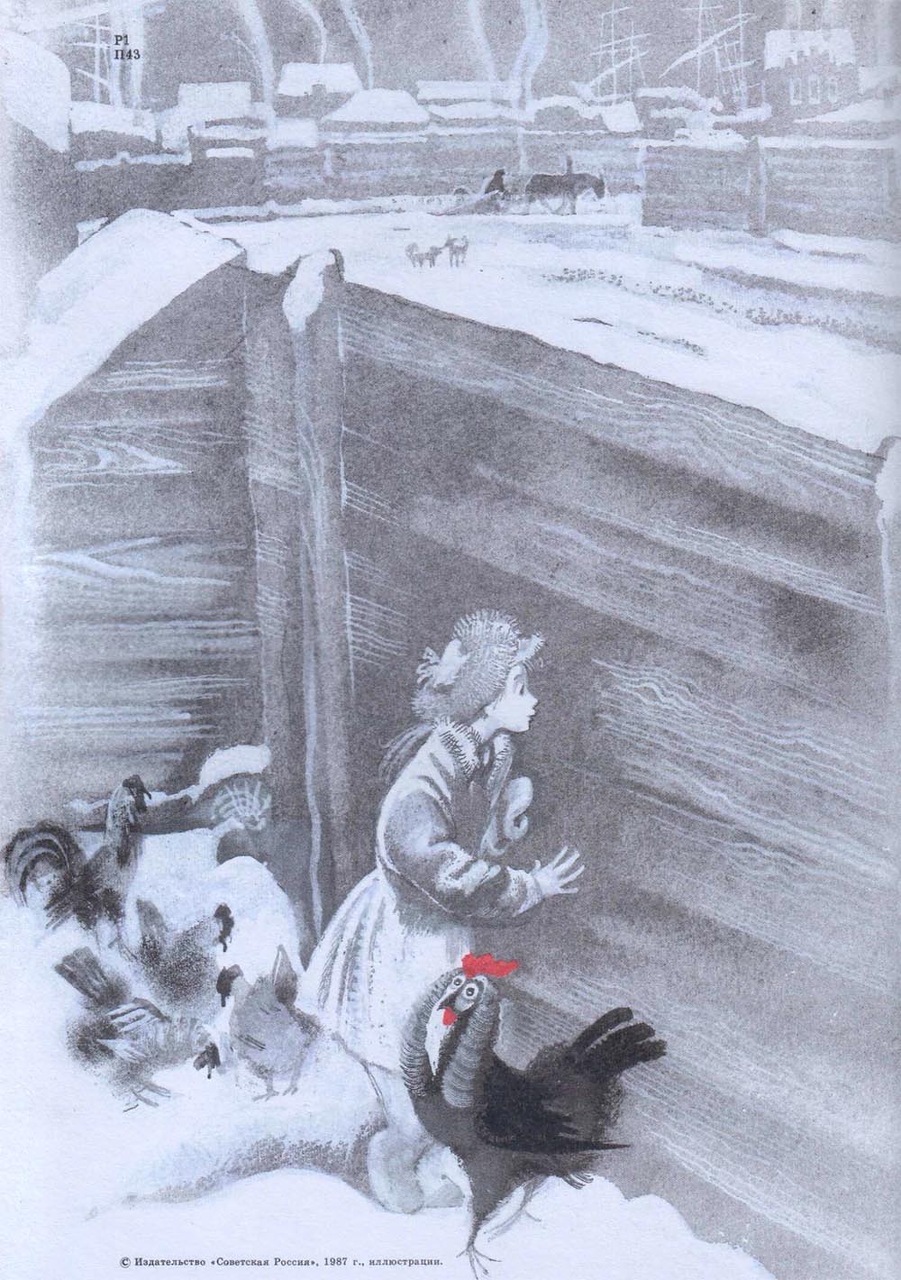 «Всякий раз, когда  
                                                         позволяли   ему   в 
                                                         часы отдыха играть
                                                         на дворе, первое                                                                             Тут он становился  на                   движение его было -
                                                         подбегать к забору.       
                                                         Тут он становился на 
                                                         цыпочки и пристально
                                                         смотрел в круглые 
                                                         дырочки…»
Алёша спасает курицу
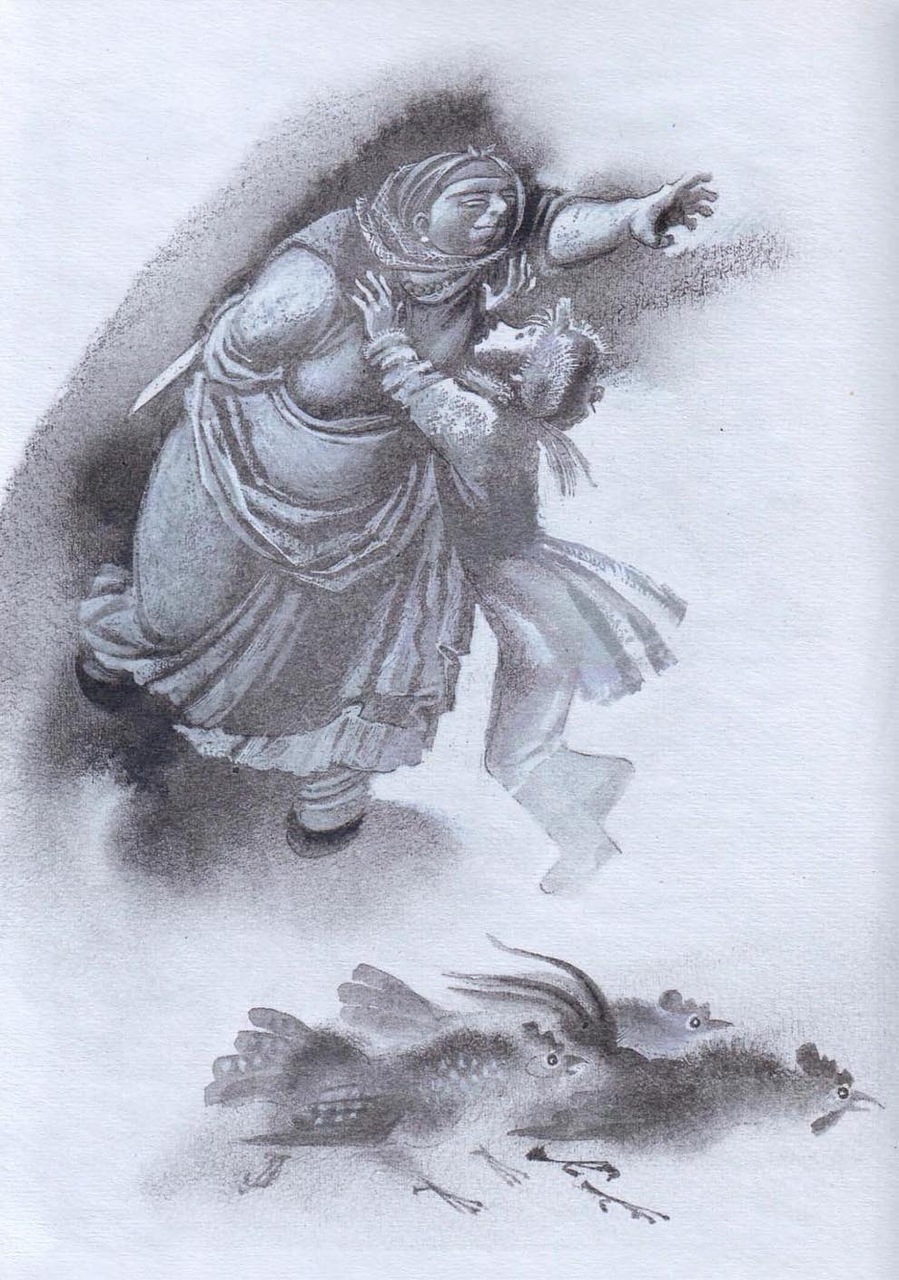 «Он…побежал к кухарке и бросился к ней на шею ...
-Любезная, милая 
Тринушка!- вскричал  
он,обливаясьслезами,-
пожалуйста, не тронь
мою Чернуху!»
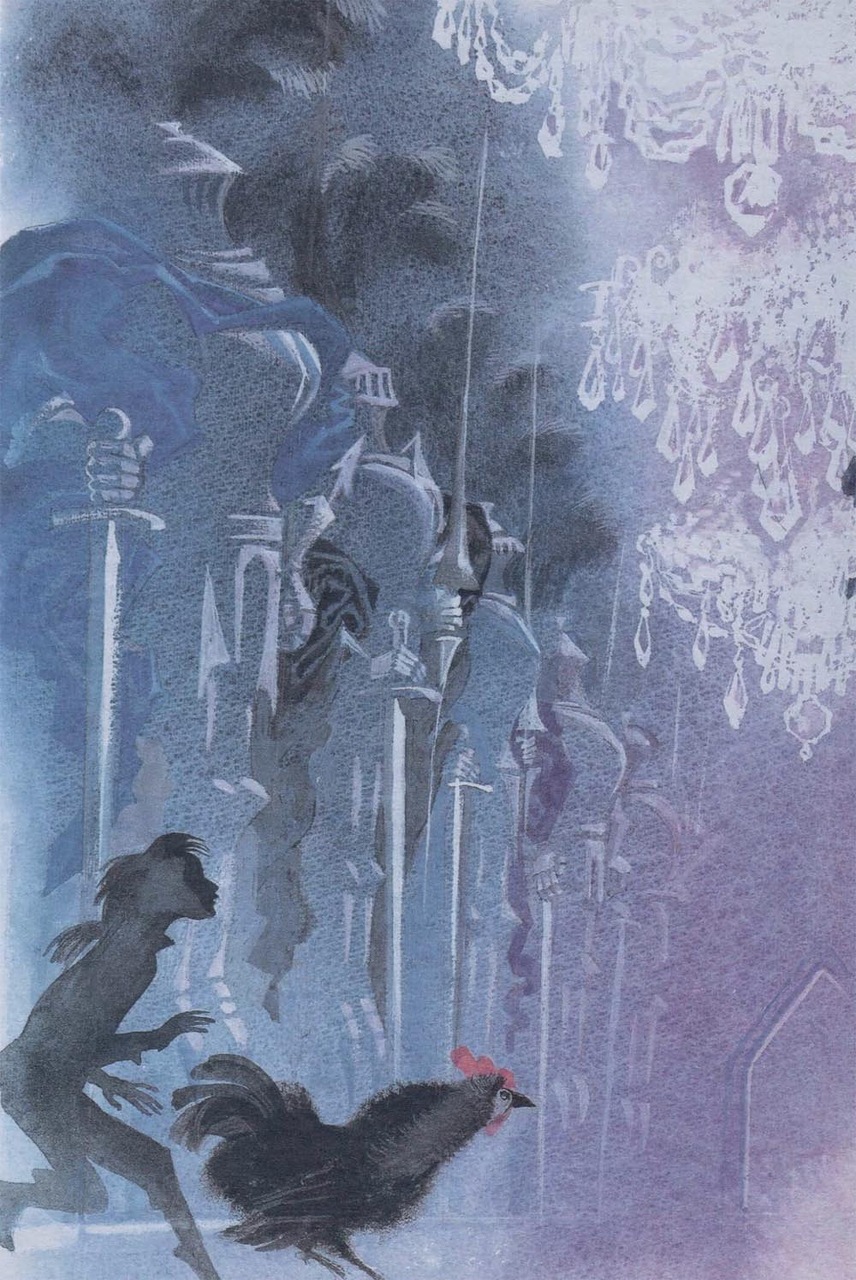 «Вдруг они вошли в   залу, освещённую тремя    большими хрустальными люстрами. Зала была без окошек, и по обеим сторонам висели на стенах рыцари в блестящих латах, с большими перьями на шлемах, с копьями и щитами в железных руках».
Прогулка  по саду
«Дорожки усеяны были
крупными разноцветны-
ми камешками…
Деревья …показались
странными: красные,
зелёные,коричневые,
белые,голубые и
лиловые …это не что 
иное, как разного
рода мох…»
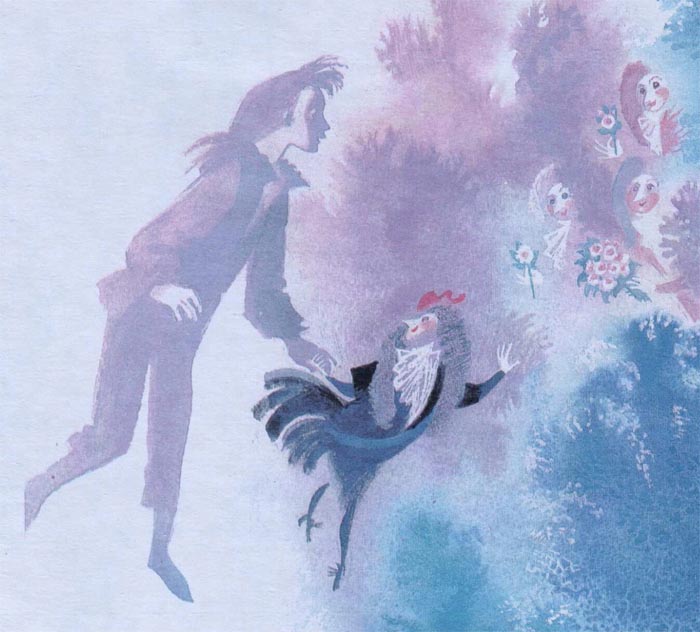 Алёша перед подземным королём
«Король… сел в
золотые кресла…
Алёша…тут только
заметил, что между
придворными стоял
маленький человек,
одетый весь в чёрное.
На голове у него была 
…шапка  малинового 
цвета...с зубчиками…»
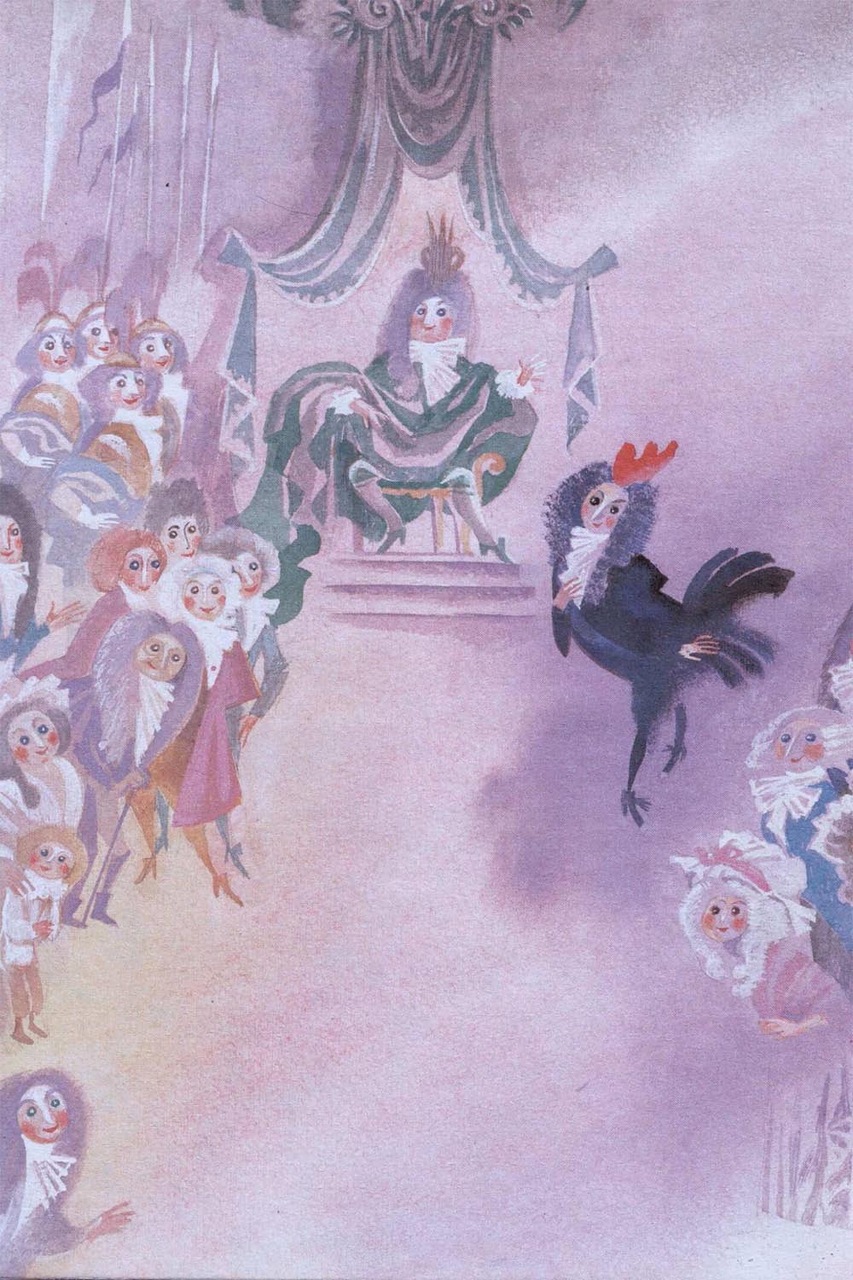 Ночной визит
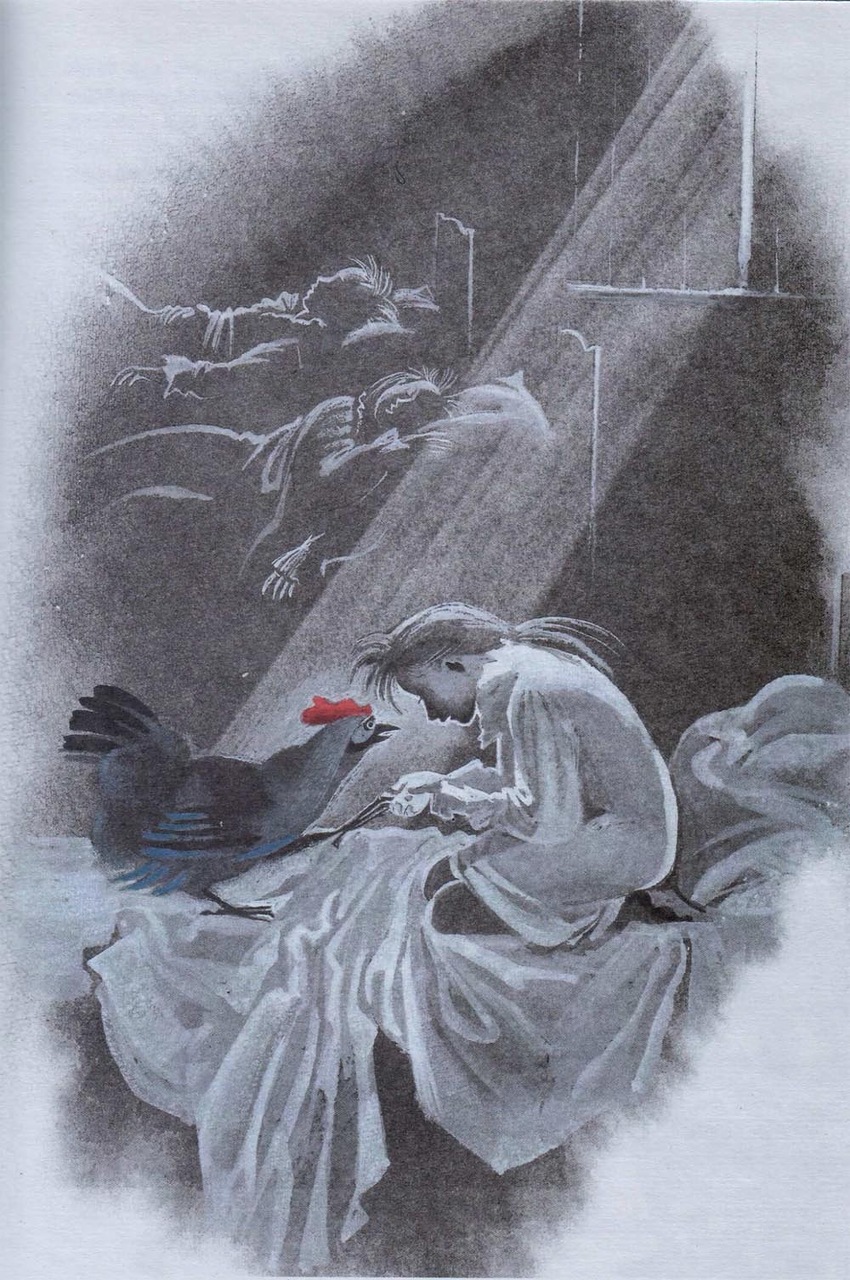 «-…Вот конопляное
семечко, которое
выронил ты на
дворе…
Алёша с восхищением 
взял любезное своё
семечко из лапок
курицы и обещался …
исправиться.»
Прощание с Чернушкой
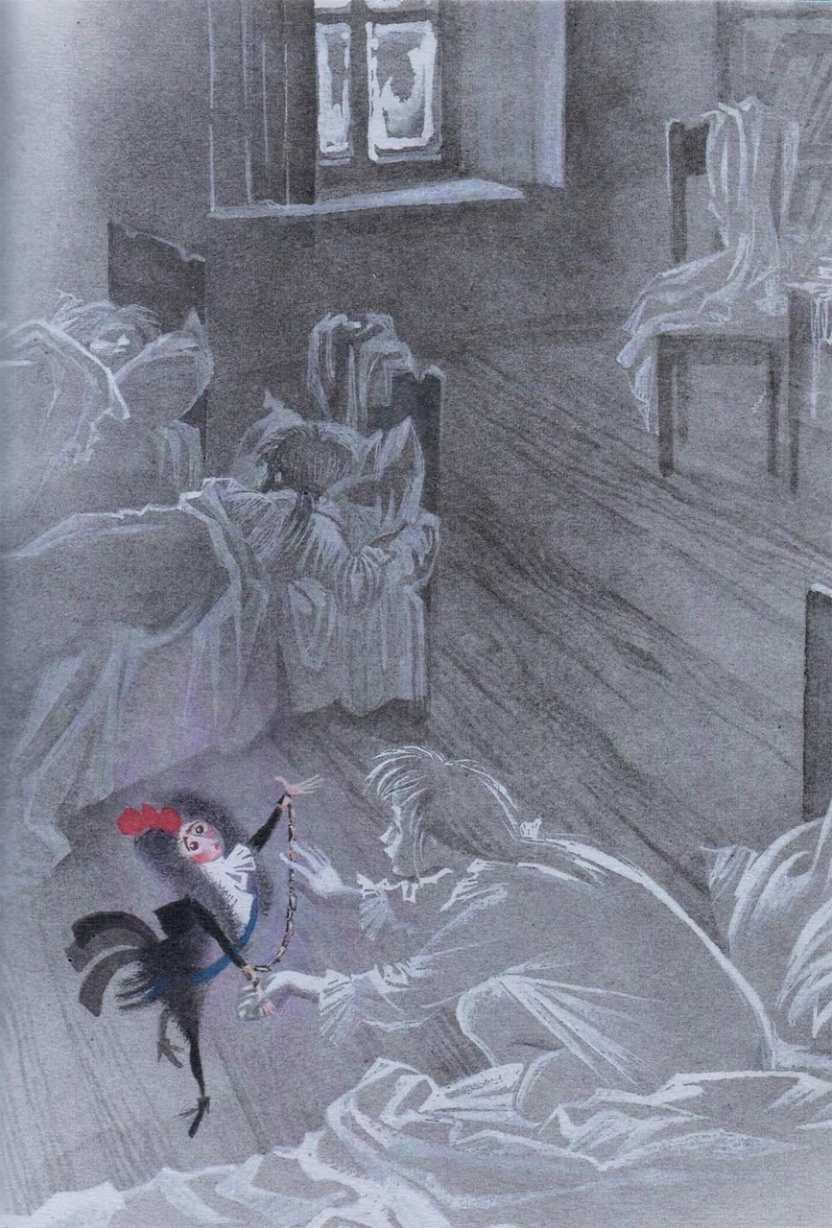 «Министр поднял
обе руки кверху,
и  Алёша увидел,
что они были
скованы золотой
цепью… 
Он ужаснулся!..»
После  болезни
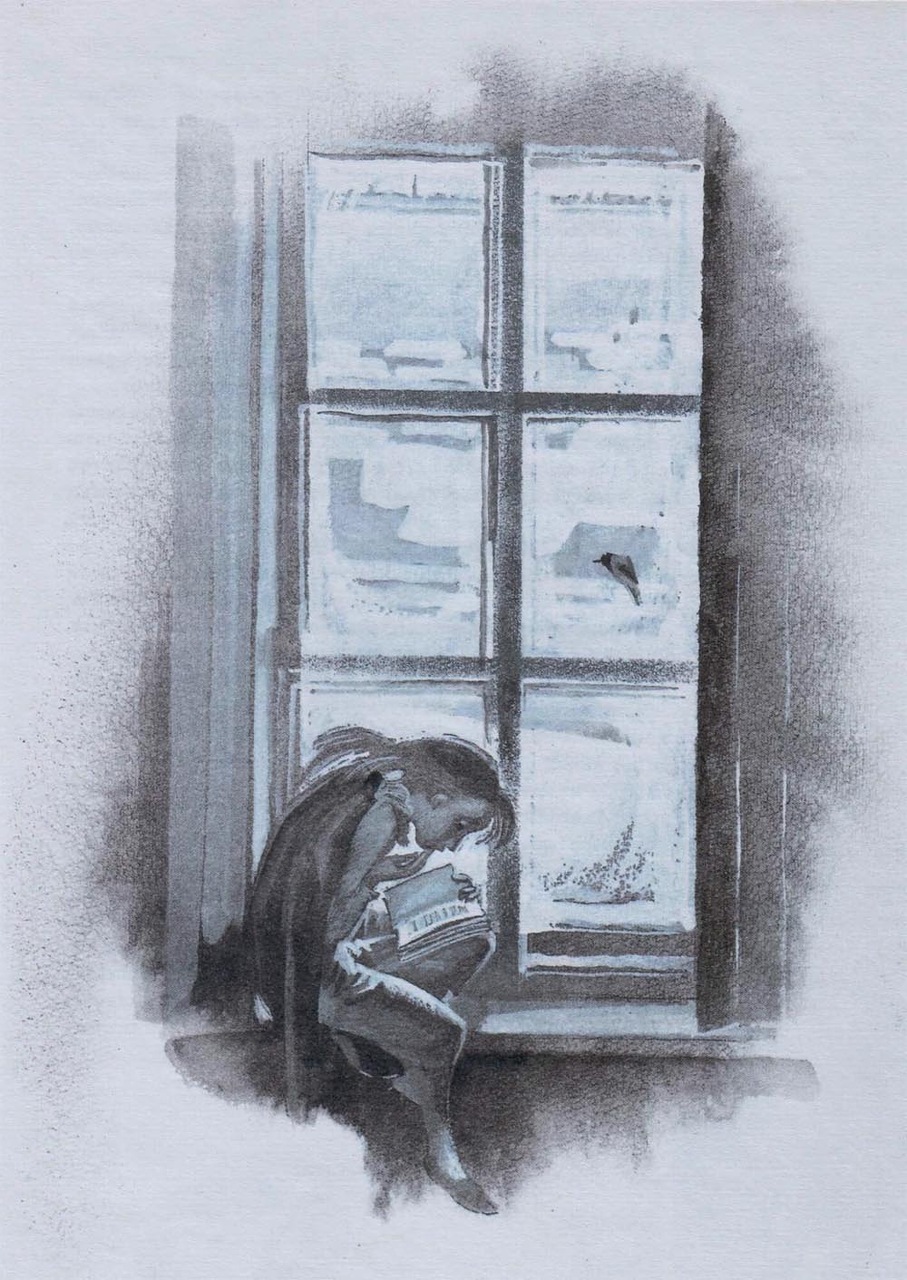 «Алёша …  старался
 быть послушным,
добрым, скромным  и 
прилежным.  Все его
снова полюбили … и
он сделался
примером для своих
товарищей…»
С п а с и б о!
Составители: 
   Бочкарёва Ирина Юрьевна, 
   учитель русского языка и литературы
   Николаенко Гриша, ученик 5 в класса 
   МБОУ «СОШ № 32» г. Прокопьевска
         2013-2014 учебный года